IMPACT EASE MATRIX
Water □          Air Emissions □         Solid Waste/Landfill □       Toxins/Hazardous Waste □       Energy  □
High
IMPACT
Low
Hard
Easy
EASE OF IMPLEMENTATION
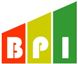 Business Performance Improvement		http://www.biz-pi.com
IMPACT EASE MATRIX
x
Water □          Air Emissions □         Solid Waste/Landfill □       Toxins/Hazardous Waste □       Energy  □
9
High
7
8
1
IMPACT
5
6
2
3
4
10
Low
Hard
Easy
EASE OF IMPLEMENTATION
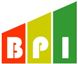 Business Performance Improvement		http://www.biz-pi.com